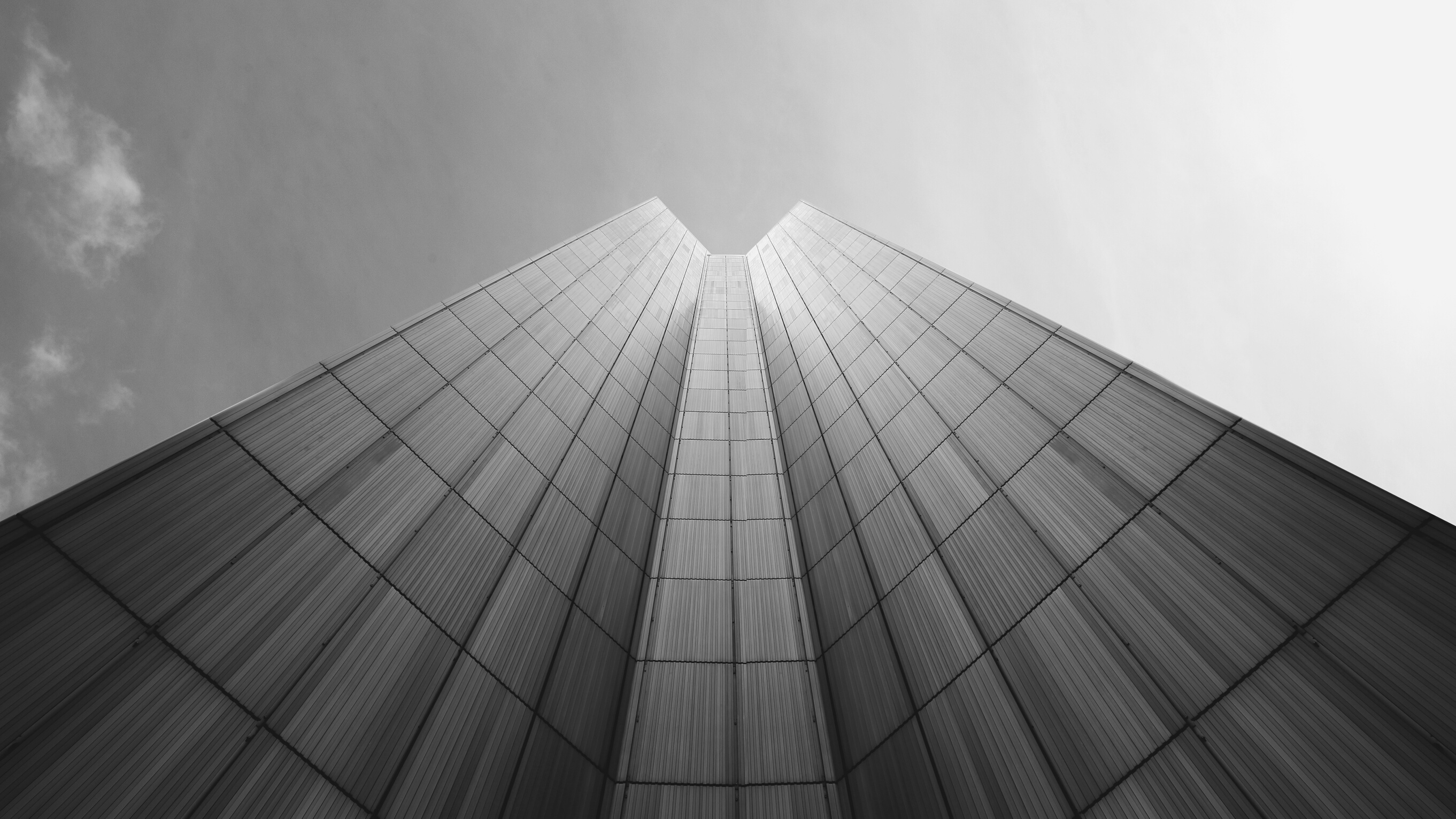 SETEMBRO, 10 DE 2020
THE CORPORATION
Democracy Ltd.
Grupo G:
Edson Sadao Pereira Toyoshima
Marcelo Sousa Uehara
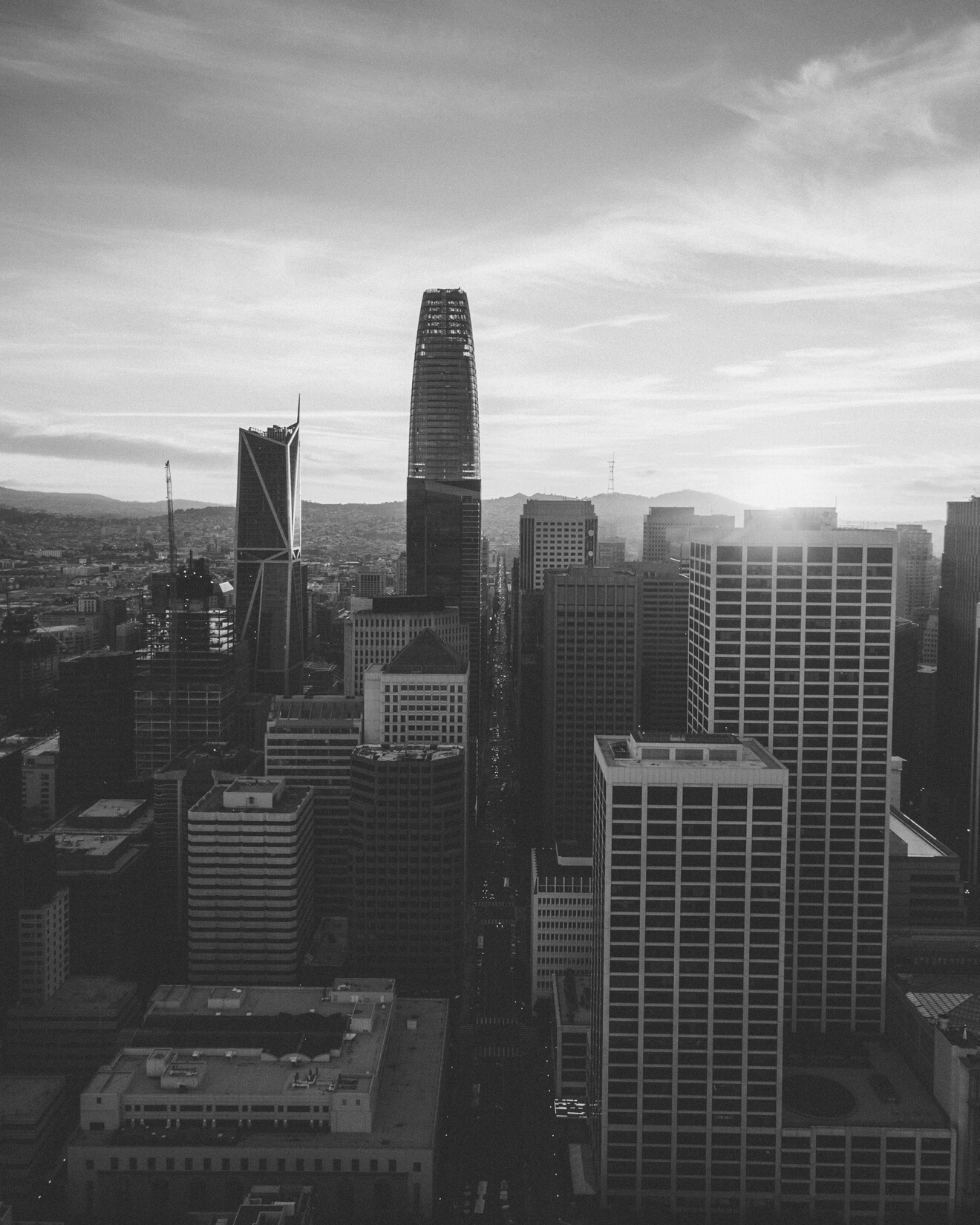 DEMOCRACY LTD.
As empresas precisam articular para conseguir se manter;
Apoiar uma causa para parecer se importar com ela;
Por trás disso, postergam ações e regem como a causa deveria ser abordada;
Analogia Bambi x Godzilla;
O Estado deveria nos representar nesses problemas, não as empresas.
DEMOCRACY LTD.
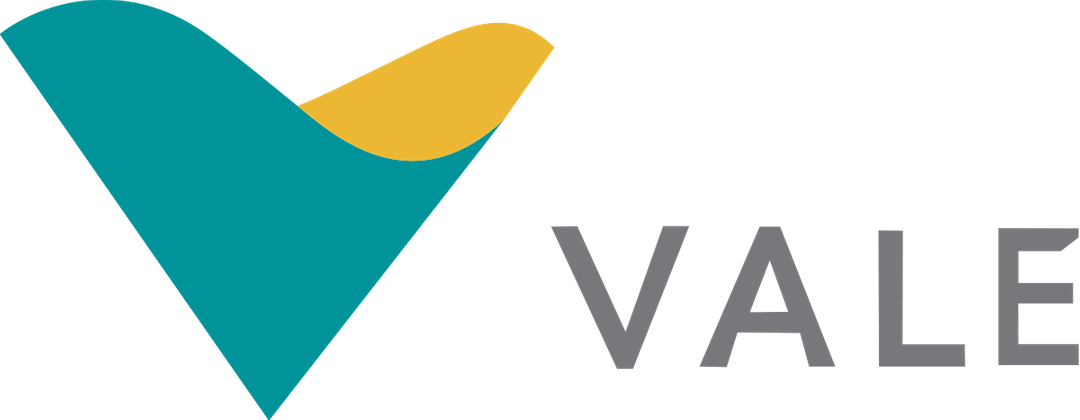 Exemplo:
A empresa Vale S.A., na qual foi responsabilizada pelo incidiente socioambiental de Brumadinho;
Utiliza da mídia para transmitir uma mensagem de que está se compromentendo a melhorar a situação da região;
Mas realidade é oposta, sendo que muitas famílias não receberam auxílio nenhum da empresa e pouca mudança na situação do rio Paraopeba.
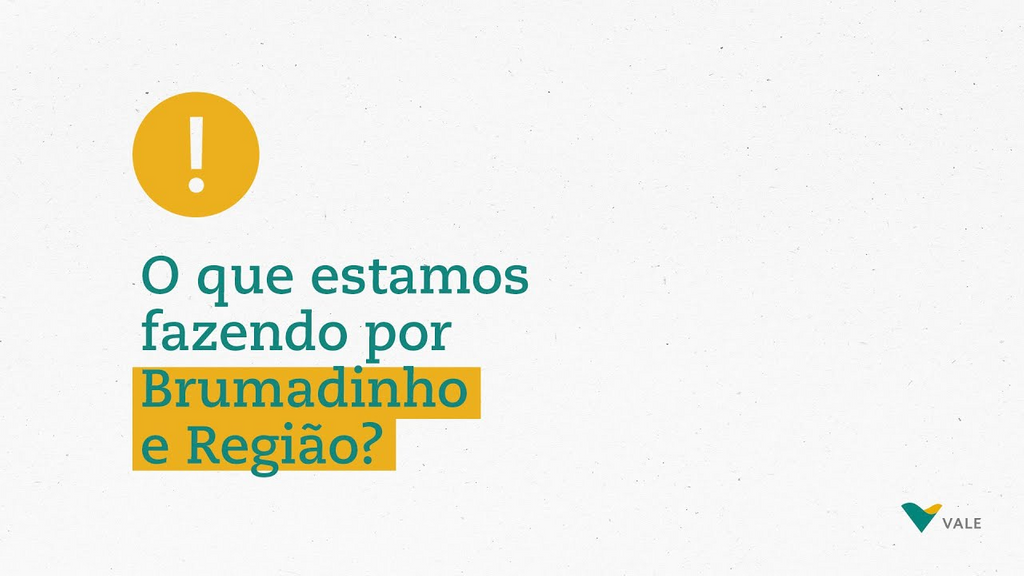 REFERÊNCIAS:
Imagens:
https://upload.wikimedia.org/wikipedia/pt/thumb/c/cc/Logotipo_Vale.svg/1200px-Logotipo_Vale.svg.png (logo da Vale S.A.);
https://i.ytimg.com/vi/o-9R7vVNmYs/maxresdefault.jpg (comercial da Vale S.A.);
https://filmanddigitalmedia.files.wordpress.com/2015/10/a36eb633-016a-4215-9a8a-f1eb69501b18.jpg?w=640 (logo do filme The Corporation).

OBRIGADO PELA ATENÇÃO!
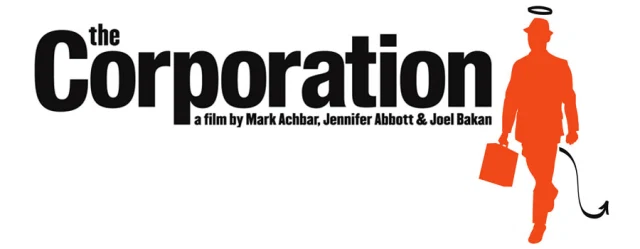